Blood Plasma
Mostly water that _

Nutrients, gas, hormone, wastes, ions, proteins


Most abundant solutes are the _
Plasma proteins
Most are _
exceptions:  hormones and gamma globulins


Are proteins that are _____________________________________ or nutrients by the body
Plasma Proteins
Blood Plasma
Albumin
 

Aid in determining _

Regulates water movement between blood and tissues

Affects _

Transports bilirubin and free fatty acids
Dissolved plasma proteins
Globulins
Subdivided into 
Alpha globulin
Beta globulin
 


Transports _
Dissolved Plasma Proteins
Fibrinogen
Primary role is _

Synthesized in the _

_____________________________________ plasma protein in terms of size
Origin of Blood cells
Blood cells originate in the _

Hemocytoblasts:  a type of _
Erythrocytes
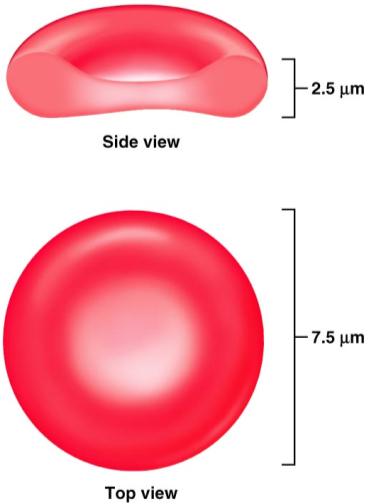 Shape effective for transporting gasses (oxygen, carbon dioxide)
 

Cell membrane is closer to the hemoglobin 
Great for _

Greater _
Hemoglobin
Within the RBC the Hb transports the oxygen
Erythrocytes are more than _


When Hb combines with Oxygen it _

And turns _
Red Blood Cells?
Cells by definition have a nucleus.
RBCs when mature, 
have no _
Have no _
More appropriately called _
Provides more space for Hb
Doesn’t consume the Oxygen it’s carrying
RBCs
Effect of having no nucleus:
Can not _____________________________________ (no DNA to base it on…)
Therefore, they _



Life span of a RBC is about 120 days
RBCs
Need to be  flexible to navigate vessels
Can’t repair themselves
Become worn and damaged with use
Pass through the _____________________________________ where damaged cells are filtered and removed from the circulation.
Damaged RBCs
RBC _
Hb becomes exposed and break down
Composed of globin chains surrounding a heme group (Iron)

Heme group _

Biliverdin:  _
Biliverdin
Biliverdin is eventually decomposed into 

Bilirubin:   



Think of a bruise.  Consider the color changes it goes through as it heals.
Bilirubin
Both biliverdin and bilirubin _
Embryonic hematopoeisis
Red blood cell formation begins in the
Hematopoeisis
After birth, RBC formation takes place in the red bone marrow
Hemocytoblasts: hematopoietic stem cell
Hemocytoblast  ______________________________________________ proerythroblast  early erythroblasts (produce lots of ribosomes)  late erythroblast _________________________________________________ (this is the stage where organelles and nucleus are lost)  ____________________________________________ released into blood stream and mature in two days to erythrocytes
Erythropoeitin
Erythropoeitin:  hormone that _

Small amount produced by __

Most comes from _

_____________________________________________stimulates release of erythropoietin
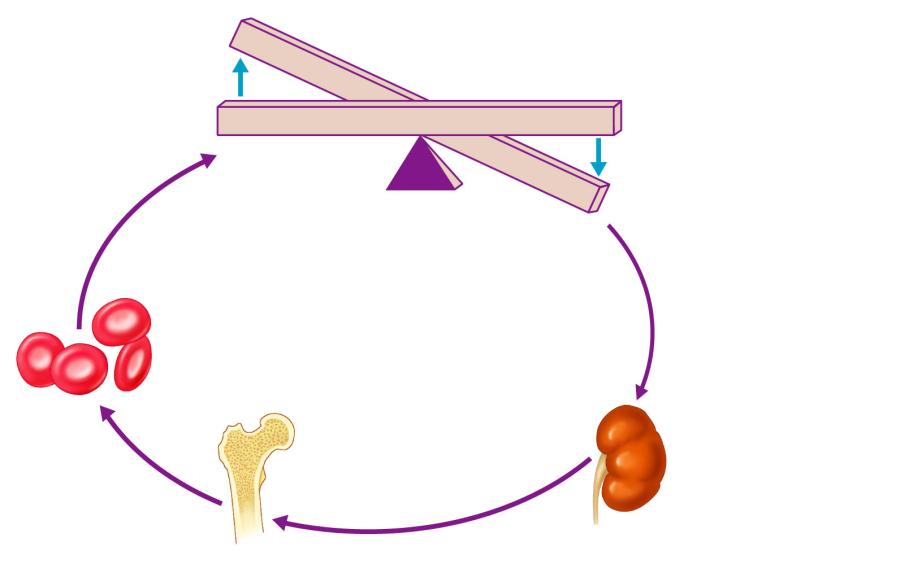 Imbalance
Start
Homeostasis: Normal blood oxygen levels
Stimulus: Hypoxia due to
decreased RBC count,
decreased amount of 
hemoglobin, or decreased 
availability of O2
Imbalance
Increases
O2-carrying
ability of blood
Reduces O2 levels
in blood
Kidney (and liver to a smaller
extent) releases erythropoietin
Enhanced
erythropoiesis
increases 
RBC count
Erythropoietin
stimulates red
bone marrow
Figure 17.6
Erythrocyte Disorders
Anemia 
blood has _

It is a _________________________________________ rather than a disease itself
Blood oxygen levels cannot support normal metabolism

Signs/symptoms include _
Anemia: Insufficient Erythrocytes
Hemorrhagic anemia 
 

Hemolytic anemia 
 

 
destruction or inhibition of red bone marrow
Anemia: Decreased Hemoglobin Content
Iron-deficiency anemia results from:
A secondary result of _
Not enough ___________________in the diet
Impaired iron _

Pernicious anemia results from:
Deficiency of _
Lack of __________________________________________ needed for absorption of B12
Anemia: Abnormal Hemoglobin
Thalassemias 
absent or faulty globin chain in Hb 

RBCs are _

Sickle-cell anemia 
results from an abnormal Hb called HbS
HbS differs from Hb by _

This defect causes RBCs to become _
Polycythemia
Polycythemia 
 
Increases _
HCT can reach _

Three main polycythemias are:
Polycythemia vera
Secondary polycythemia
Blood doping
White Blood Cells
Leuko:  __________________    Cytes___________
Distinguishing characteristics:
 


Cytoplasm (granulocytes and agranulocytes)

  



Staining of the cytoplasm
Diapedesis
Leukocytes can _
Entering or leaving circulatory system
Will move to _


Will move by amoeboid motion
Cytoplasmic extensions
Follow a chemical trail
Granulocytes
A collection of white blood cells whose cytoplasm has a _____________________________________ when viewed under a microscope
Function:  generally _
Generated in red bone marrow
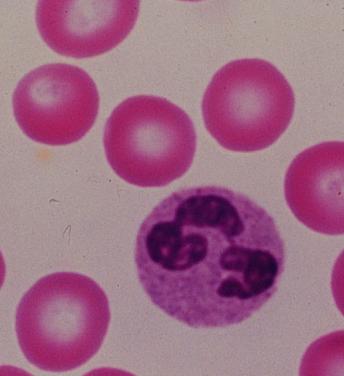 Granulocytes
Neutrophils
Appearance: 
Very fine _
Multi-lobed nucleus
Aka:  PML:  Polymorphonuclear Leukocytes
Function
First WBCs to arrive at the infection site
 
Phagocytize bacteria and fungus
Neutrophils
Kill bacteria by process called _

Oxygen is metabolized to form _________________________________________ by the neutrophil

Able to ________________________________ offending bacteria
Granulocytes
Eosinophils
Eosin:   
Phil:  loving 

Appearance:
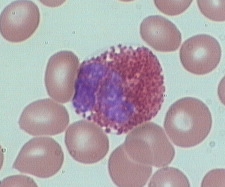 Eosinophils
Function:
Lysosome-like:  filled with _

 

 
tapeworms, flukes, pinworms, hookworms
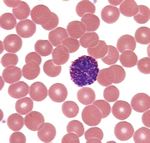 Granulocytes
Basophils
Baso:  basic
Phils:  loving
 
Appearance:
Bi-lobed nucleus
Fewer, but larger granules… _
Function
 
Promotes inflammation:  histamines
Agranulocytes
________________________develop in the bone marrow
Appearance:
__________________________. (2-3 times larger than RBC)

Nuclei is large and _
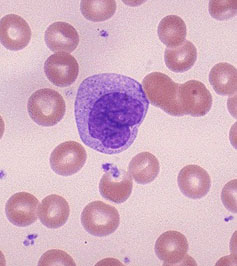 Agranulocytes
Monocytes
Function:
Become ________________________________________ as they leave the blood stream
Highly mobile, _

Phagocytize bacteria, viruses, cellular debris
Agranulocytes
Lymphocytes ___________________________as well as lymph tissues
Appearance
About the same _____________________________
Mostly nucleus.  Thin crescent of cytoplasm
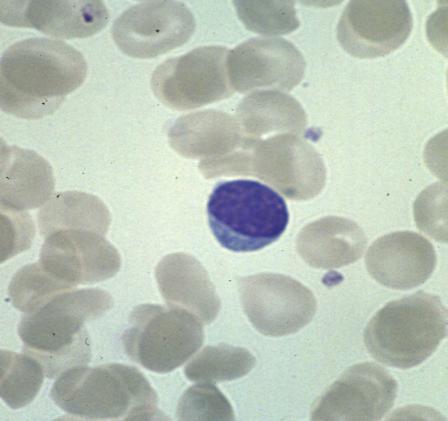 Lymphocytes
Function:  
_____________________________:  cell mediated responses against _



______________________________:  change into plasma cells which release antibodies
White Blood Cells
Distribution:

Neutrophils		54-62%
Eosinophils		1-3 %
Basophils		1%
Monocytes		3-9%
Lymphocytes		25-33%